Digital Signal Processing
Dr. Michael Nasief
Lec 2
1
Assignment (1)
Compare Between:
Microcontroller.
Microprocessor.
DSP.
FPGA.
2
DISCRETE-TIME SIGNALS
A discrete-time signal is an indexed sequence of real or complex numbers. Thus, a discrete-time signal is a function of an integer-valued variable, n, that is denoted by x(n).
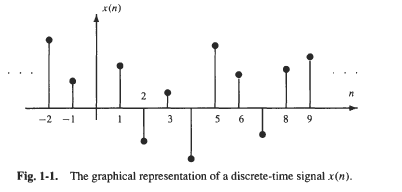 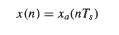 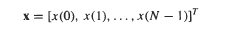 3
Complex Sequences
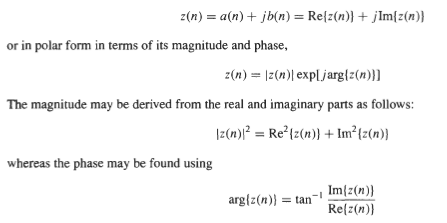 4
Some Fundamental Sequences
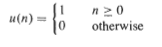 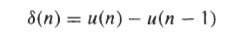 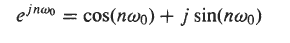 5
Signal Duration
Finite N1 to N2
Infinite
6
Periodic and Aperiodic Sequences
Prove
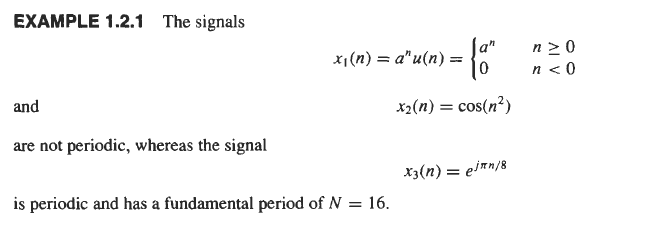 7
For Product or Sum
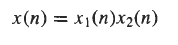 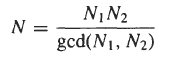 8
Symmetric Sequences
9
Signal Manipulations
Shifting
Reversing
Scaling
10
Example
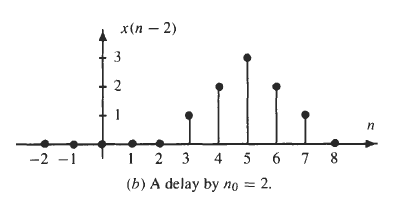 11
Example
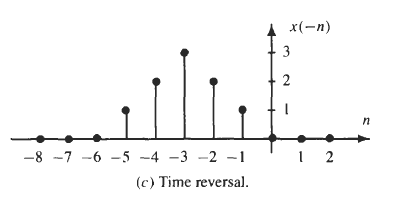 12
Example
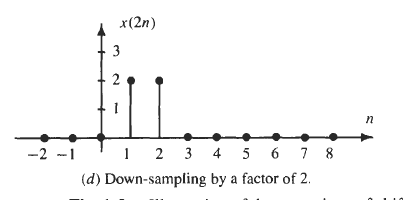 13
Example
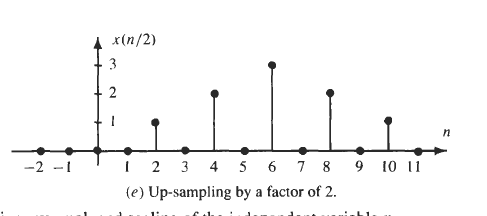 14
Order
Shifting, reversal, and time-scaling operations are order-dependent.
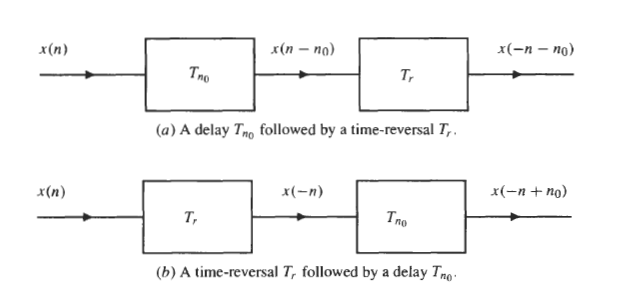 15
DISCRETE-TIME SYSTEMS
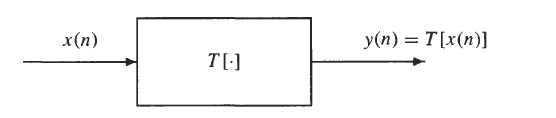 16
System Properties
Memoryless System
Definition: A system is said to be memory less if the output at any time n = no depends only on the input at time n = no.
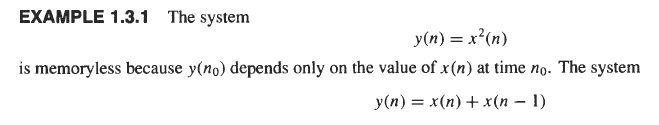 17
Additivity
Definition: A system is said to be additive if
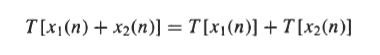 18
Homogeneity
Definition: A system is said to be homogeneous if
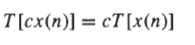 19
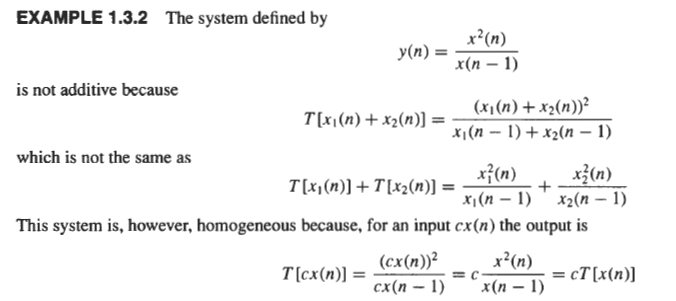 20
Problems
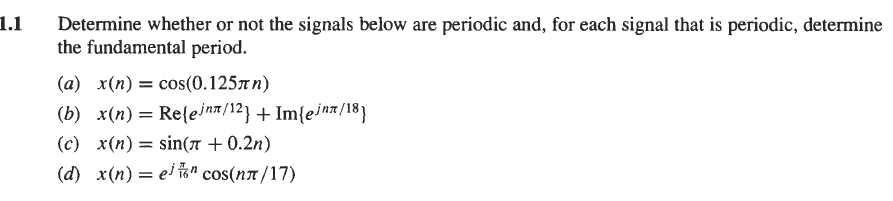 21
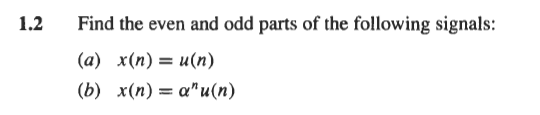 22
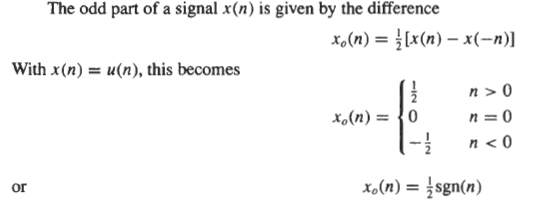 23
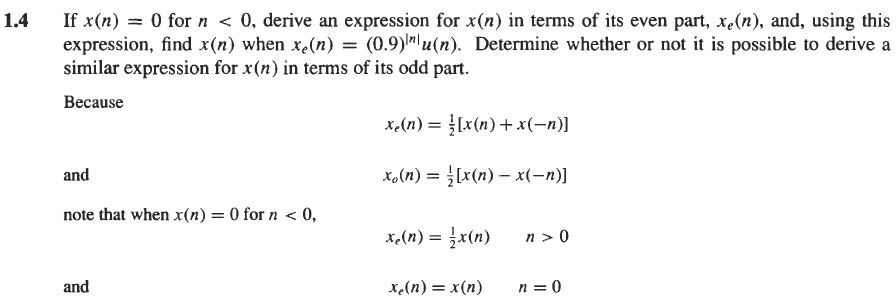 24
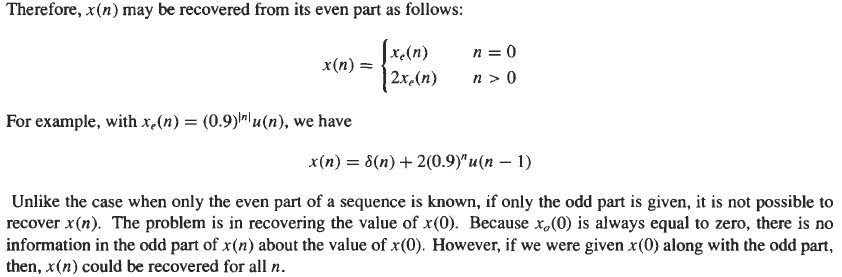 25
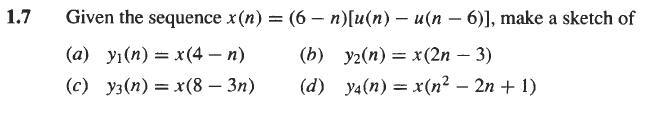 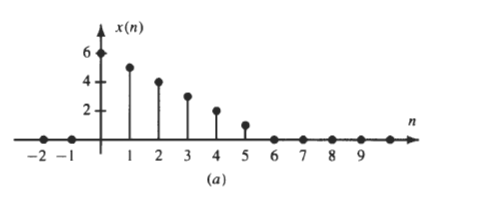 26
(b)
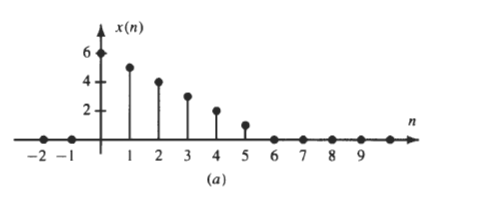 27
(d)
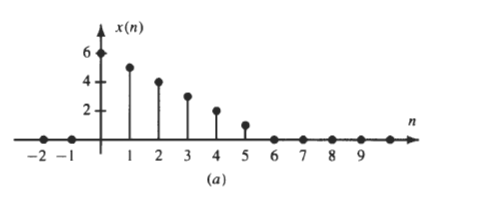 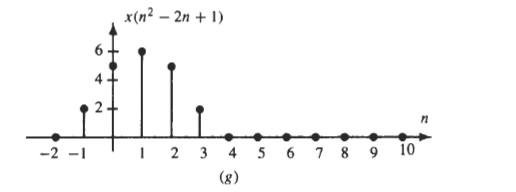 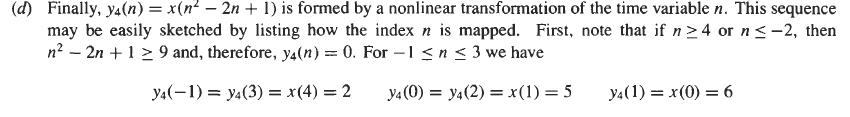 28
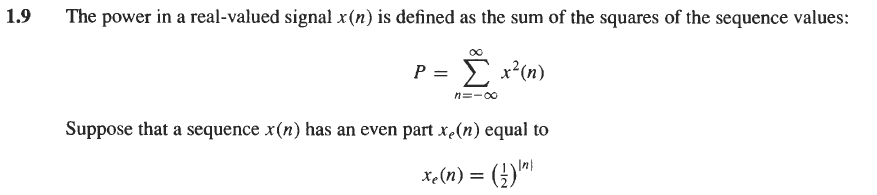 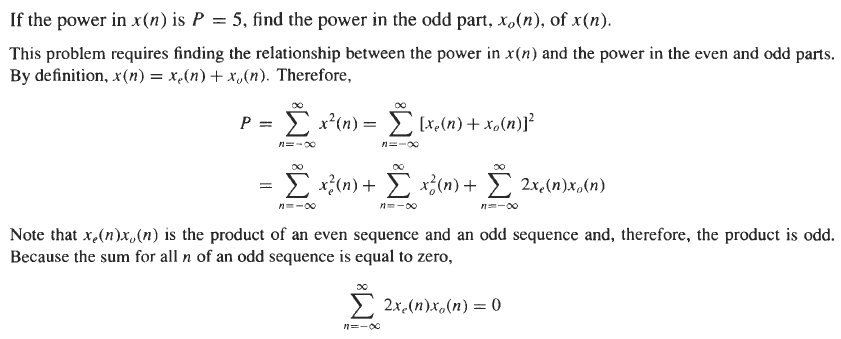 29
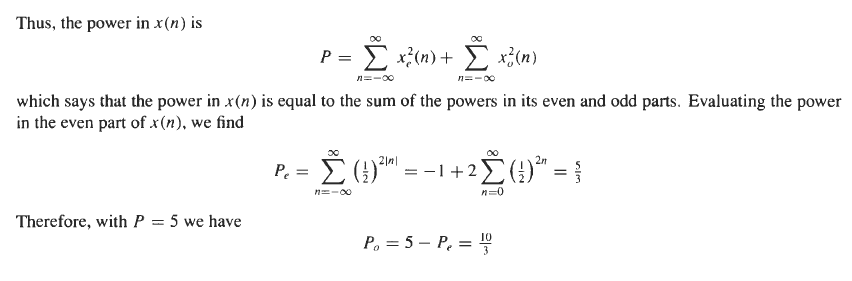 30
31